স্বাগতম
শিক্ষক পরিচিতি
নামঃ  রাজীব সারওয়ার 
                 পদবীঃ  সহকারি শিক্ষক(বিজ্ঞান)
     প্রতিষ্টানের নামঃ  হিঙ্গাজিয়া উচ্চ  বিদ্যালয়,কুলাউড়া।
             মোবাইলঃ  ০১৭১৭৫৩২০৫৯
             ই-মেইলঃ  razibsarwar@ymail.com
পাঠ পরিচিতি
শ্রেণিঃ  অষ্টম
   বিষয়ঃ  বিজ্ঞান
 অ ধ্যায়ঃ তৃতীয়
     পাঠঃ ব্যাপন অভিস্রবণ ও প্রস্বেদন 
    সময়ঃ  ৫০ মিনিট
  তারিখঃ০৫-১২-২০২১
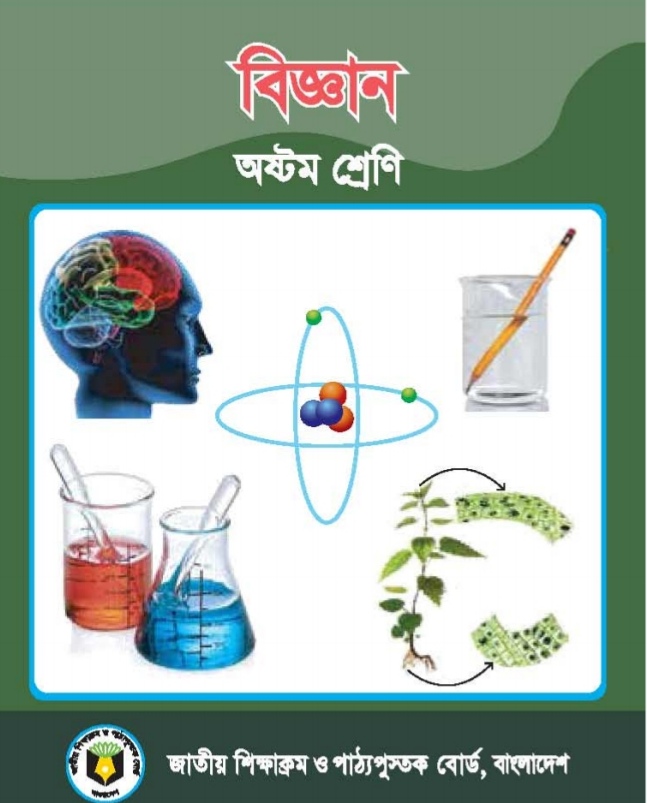 শিখনফলঃ
ব্যাপন কি তা বলতে পারবে।
ব্যাপন প্রক্রিয়া বর্ণনা করতে পারবে।
ব্যাপনের গুরুত্ব ব্যাখ্যা করতে পারবে।
ব্যাপনঃপদার্থ কতগুলো ক্ষুদ্র ক্ষুদ্র অনু দিয়ে তৈরি।এ অনুগুলো যখন বেশি ঘনত্বের স্থান থেকে কম ঘনত্বের দিকে সমানভাবে ছড়িয়ে পড়ে,তখন এরুপ চলন প্রক্রিয়াকে ব্যাপন বলে।
একক কাজ
ব্যাপন কাকে বলে?
ব্যাপন পক্রিয়া
ব্যাপনকারী পদার্থের অনু পরমানুগুলো গতিশক্তির প্রভাবে এক প্রকার ছাপ সৃষ্টি হয় যার প্রভাবে অধিক ঘনত্বযুক্ত স্থান থেকে কম ঘনত্বযুক্ত স্থানে অনুগুলো ছড়িয়ে পড়ে।এ প্রকার চাপকে ব্যাপন চাপ বলে।কোনো পদার্থের অনুর ব্যাপন ততক্ষণ চলতে থাকে যতক্ষণ না উক্ত পদার্থের অনুগুলোর সর্বত্র সমান হয়।অনুগুলোর ঘনত্ব সমান হওয়া মাত্রই পদার্থের ব্যাপন বন্ধ হয়ে যায়।
ব্যাপনের গুরুত্বঃজীবের বিভিন্ন শরীরবৃত্তীয় কাজে ব্যাপন প্রক্রিয়া ঘটে।যেমন-উদ্ভিদ সালোকসংশ্লেষণের সময় বাতাসের কার্বন ডাইঅক্সাইড গ্রহণ করে এবং অক্সিজেন ত্যাগ করে।এই  অত্যাবশক কাজ ব্যাপন দ্বারা সম্ভব হয়।জীবকোষে শ্বসনের সময় গ্লুকোজ জারণের জন্য অক্সিজেন ব্যবহৃত হয়।ব্যাপন ক্রিয়ার দ্বারা কোষে অক্সিজেন প্রবেশ করে এবং কার্বন ডাইঅক্সাইড বের হয়ে যায়।
দলীয় কাজ
গ্যাসীয় পদার্থের ব্যাপন প্রক্রিয়া লিখ।
বাড়ির কাজ
পানিতে তুতের ব্যাপন পক্রিয়া ব্যাখ্যা কর।
ধন্যবাদ সবাইকে